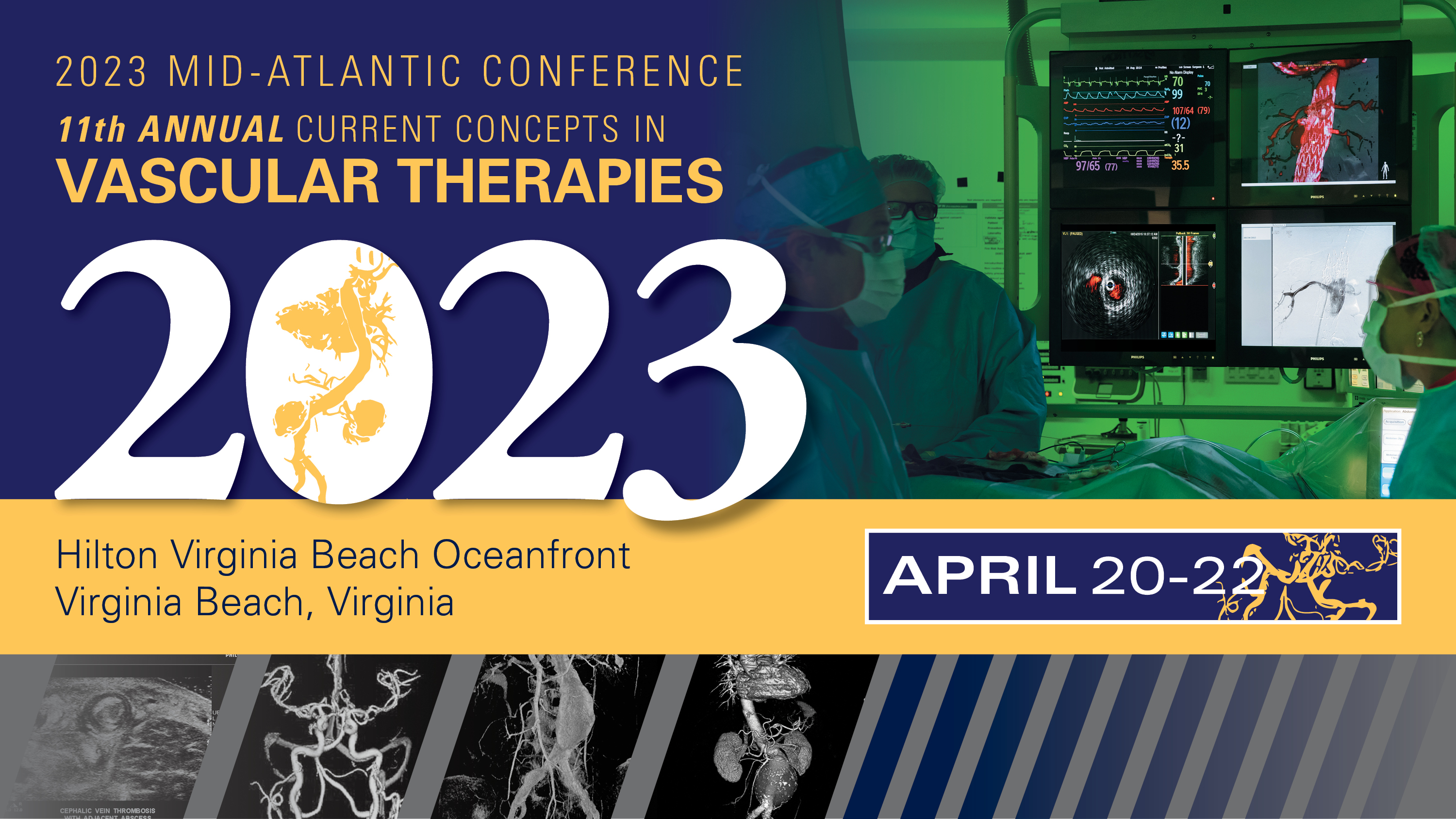 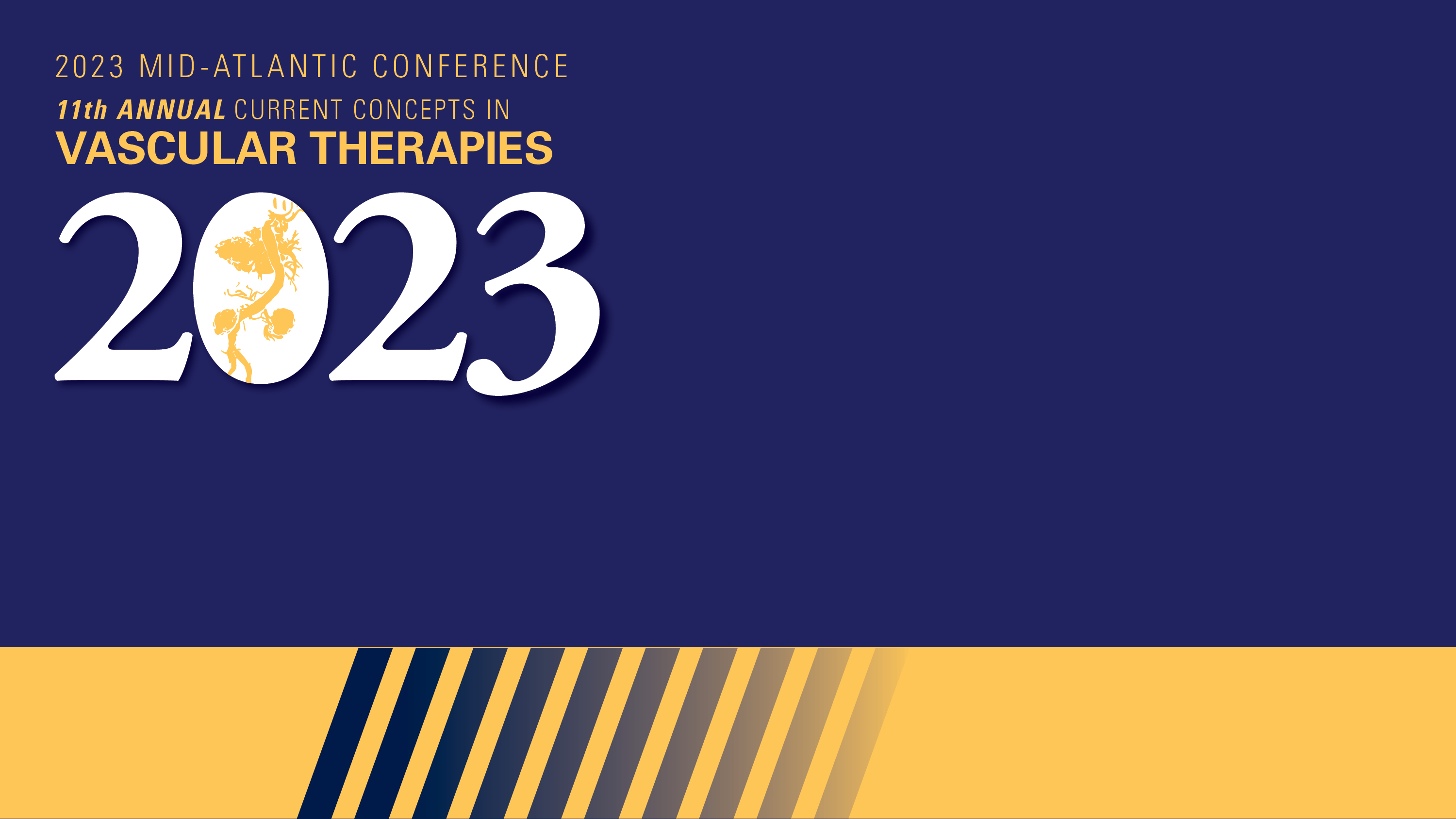 3 Steps: Building the Ramp

Becky  Pugmire, MSN, FNP-C
-Sentara Vascular Specialists
-EVMS Community Faculty – Physical Medicine and Rehab
[Speaker Notes: 3 steps...odd name for a talk, but bear with me. I recently learned that majority of houses in the Hampton roads area are built on slab or on a crawl space with at least 3 steps required to enter a home. 
How many of us climb those 3 steps every day to enter our home without thinking about it?
Now imagine trying to do it without a foot or a knee on 1 side.. (how many think you can still do it?)
This is just 1 challenge that amputees face, so how can we help build the ramp?]
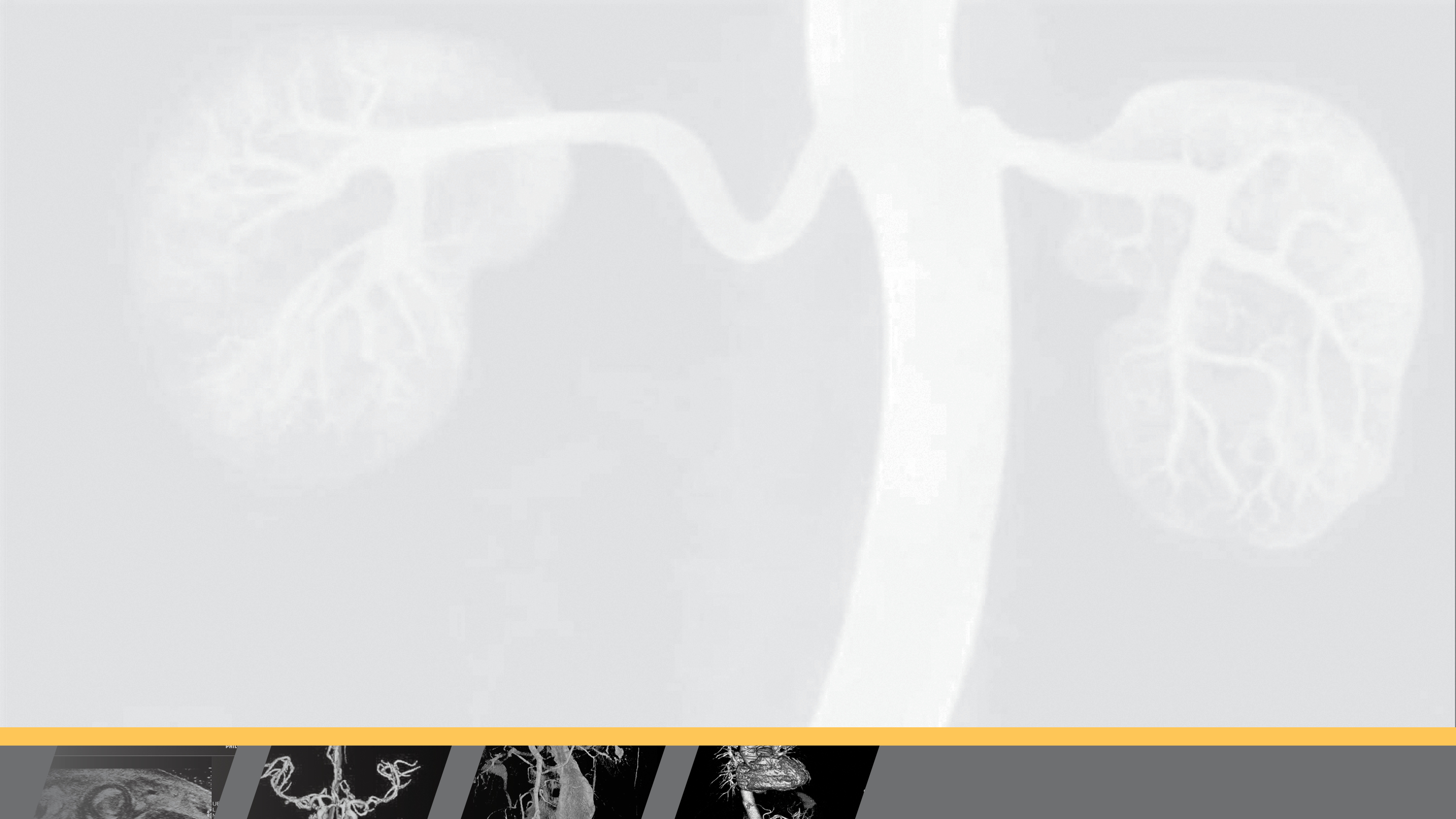 The 3 Domains
Emotional
Physical
Social
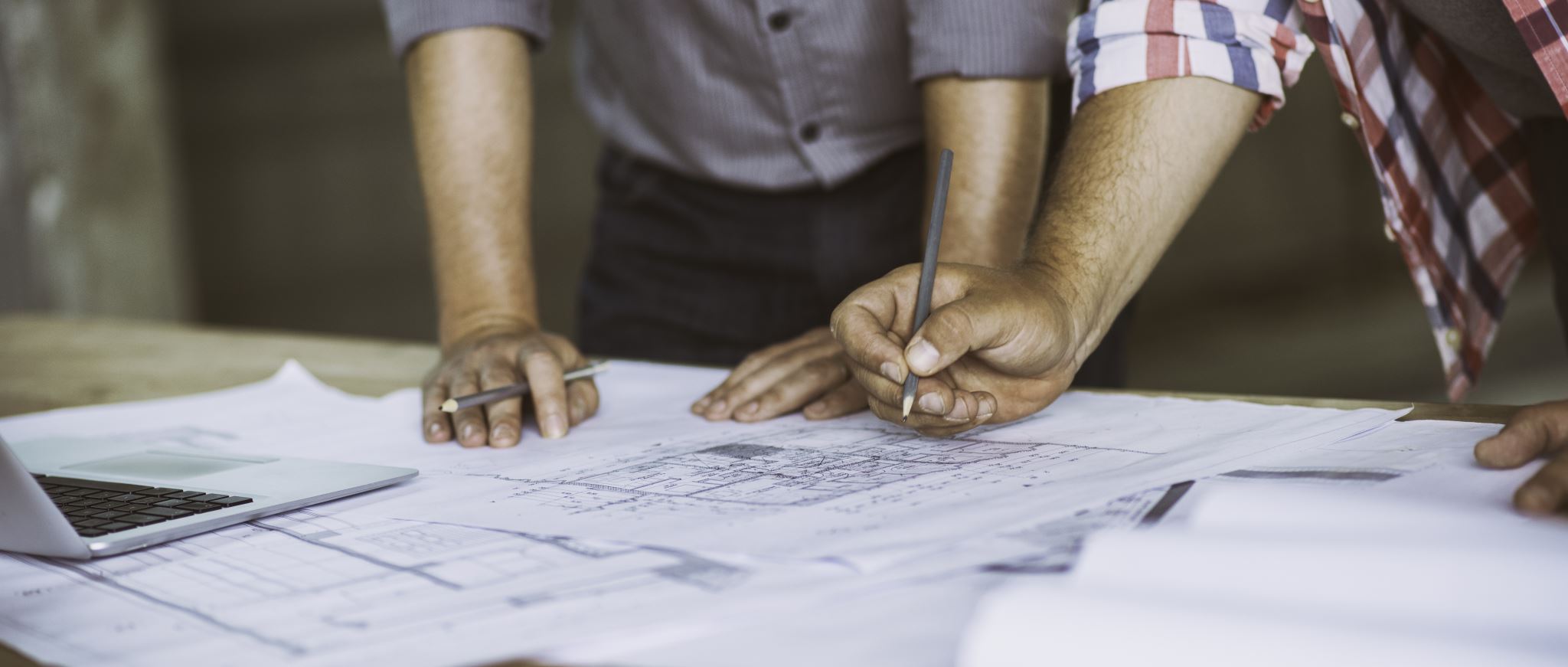 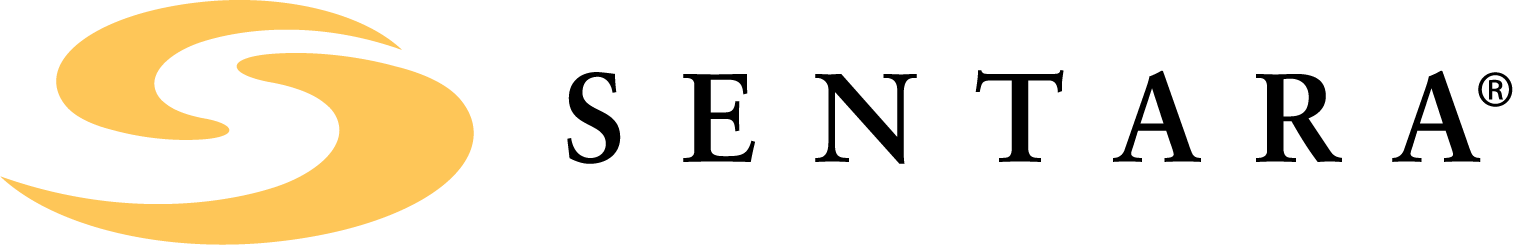 [Speaker Notes: To start building this ramp we need to take patient perspectives into mind . A qualitative systemic review  of 15 papers regarding this was published in 2022 in the International Journal of Orthopaedic and Trauma Nursing.  They found 6 main themes, I have grouped them into 3 domains.]
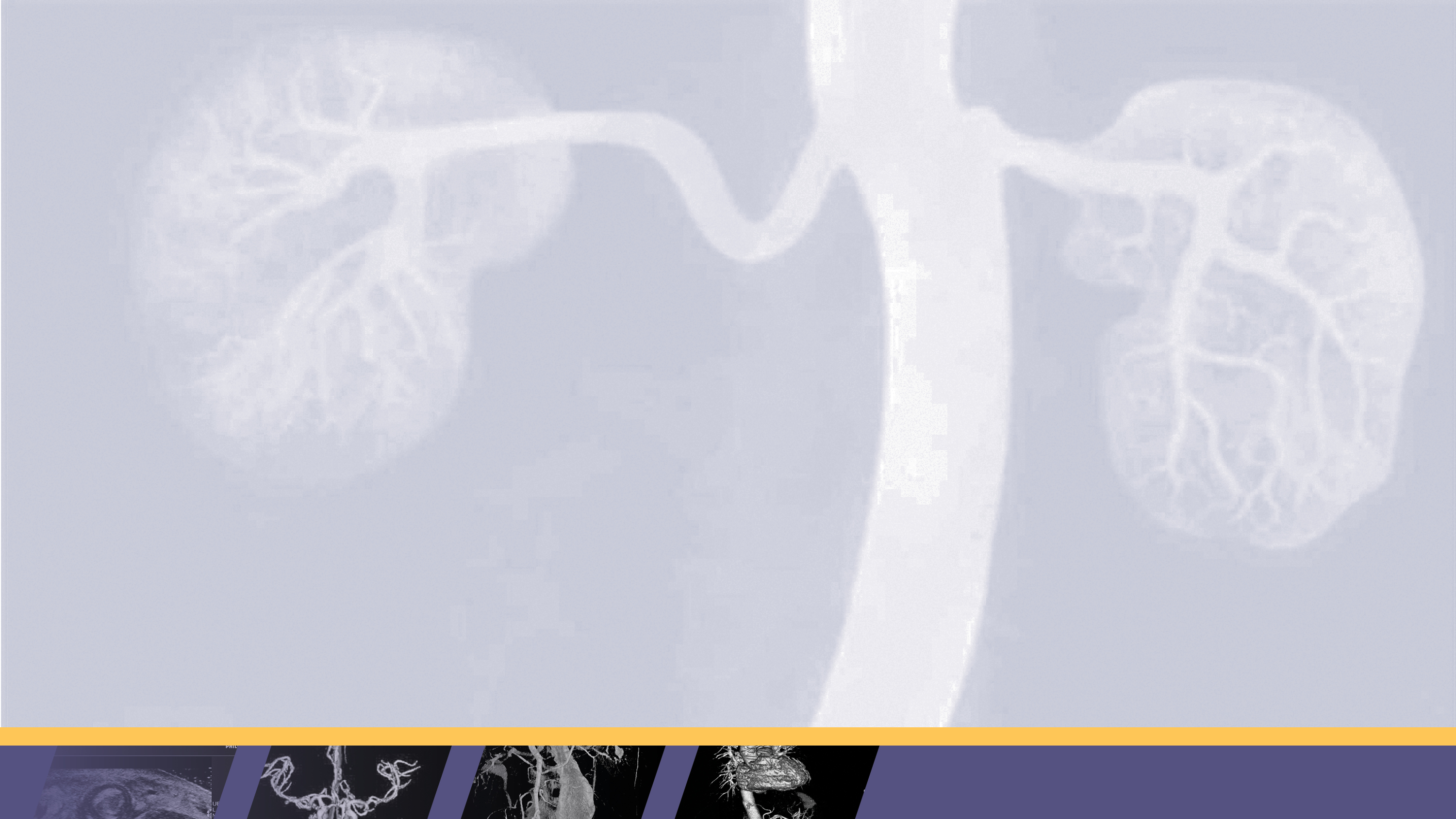 Emotional
Confronting the amputation
The aftermath emotions
Humor
Acceptance
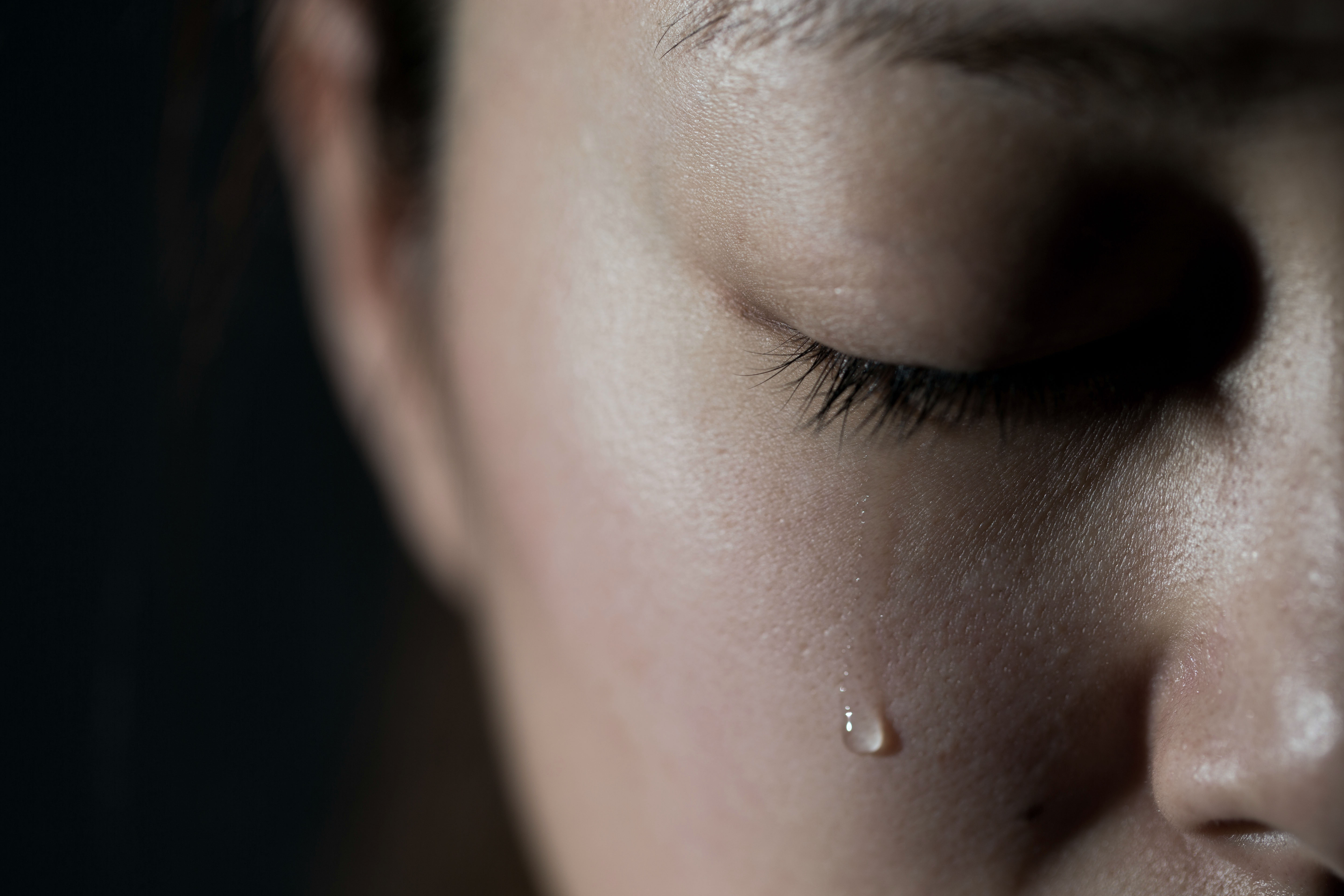 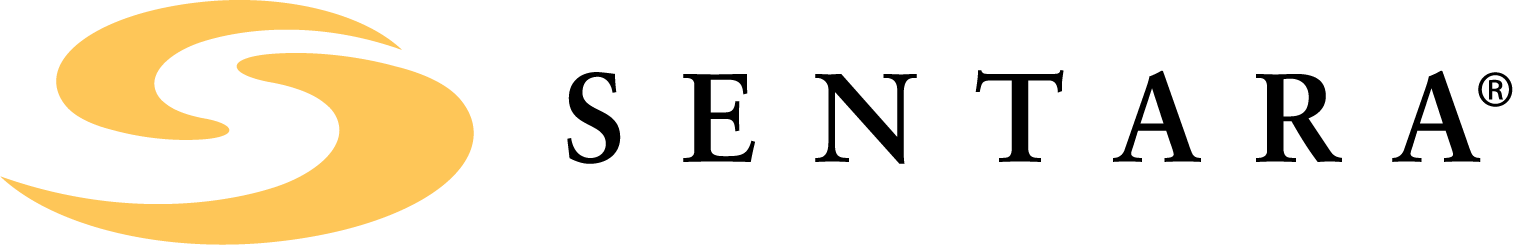 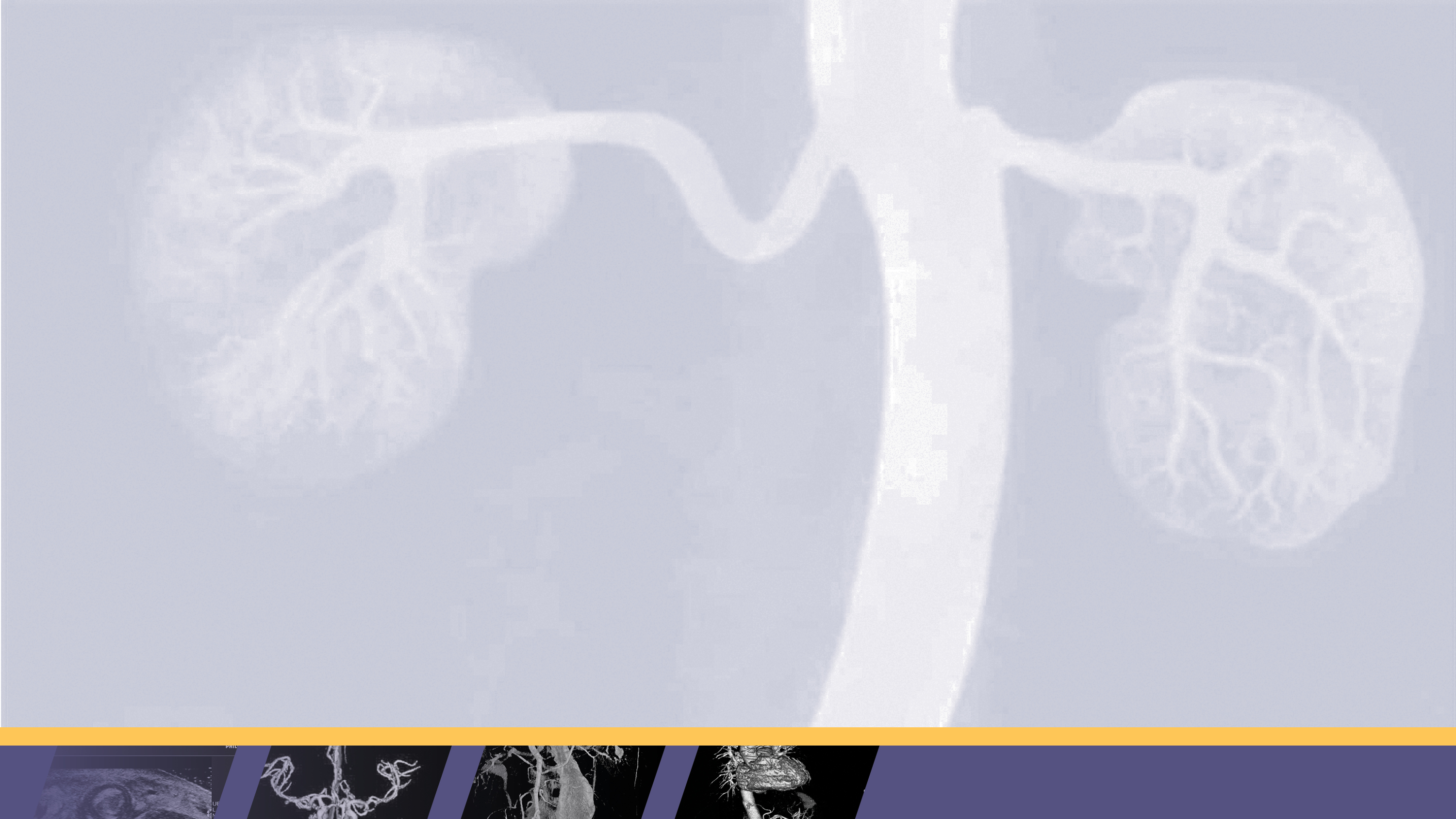 Physical
Limitations
Pain
Devices
Therapy
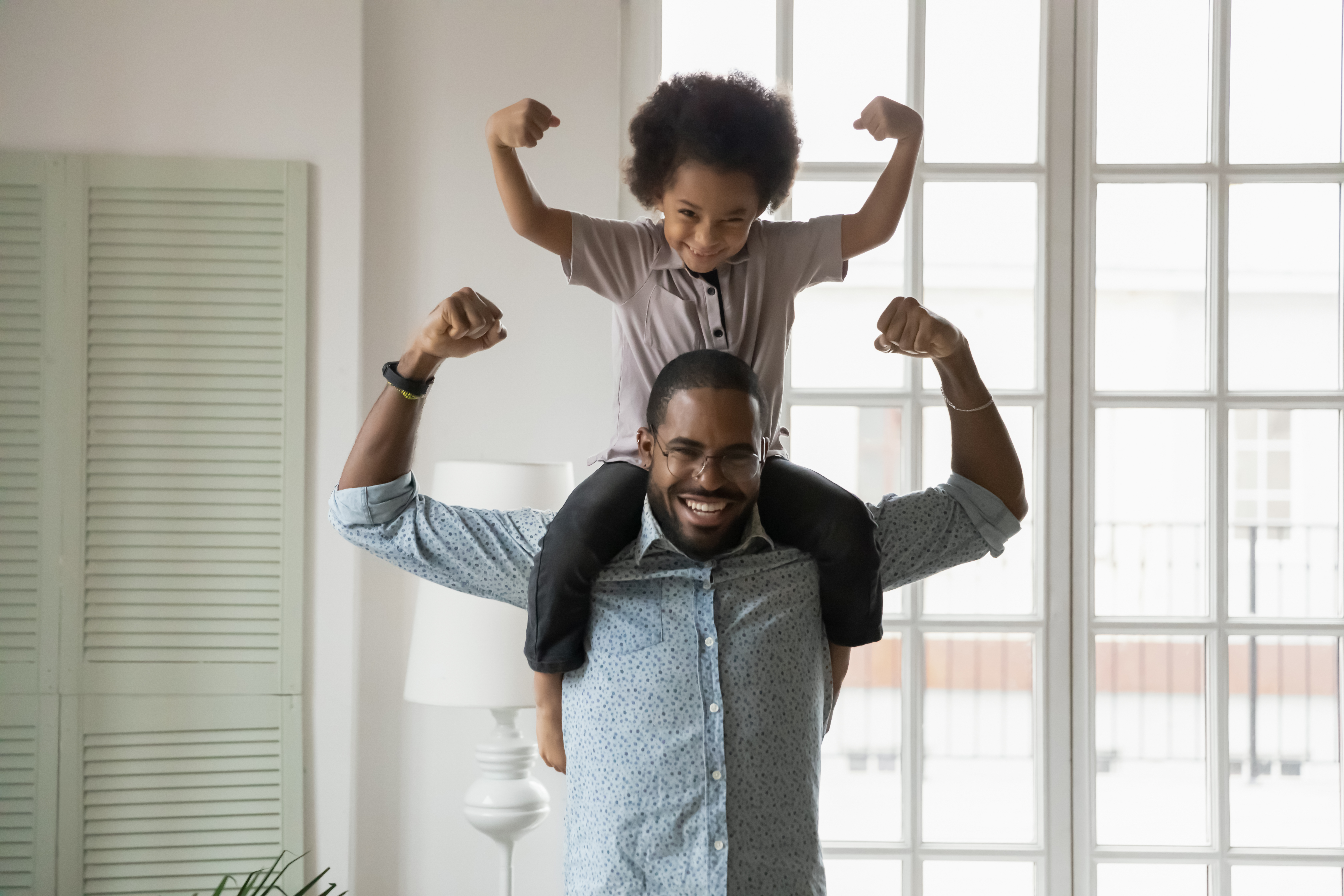 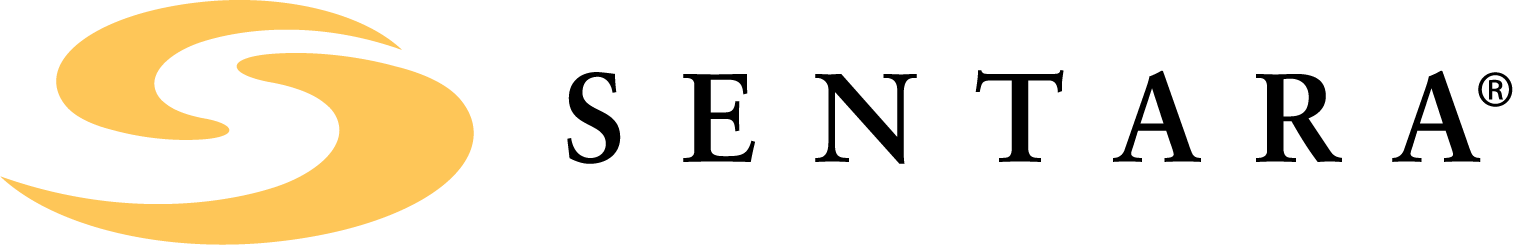 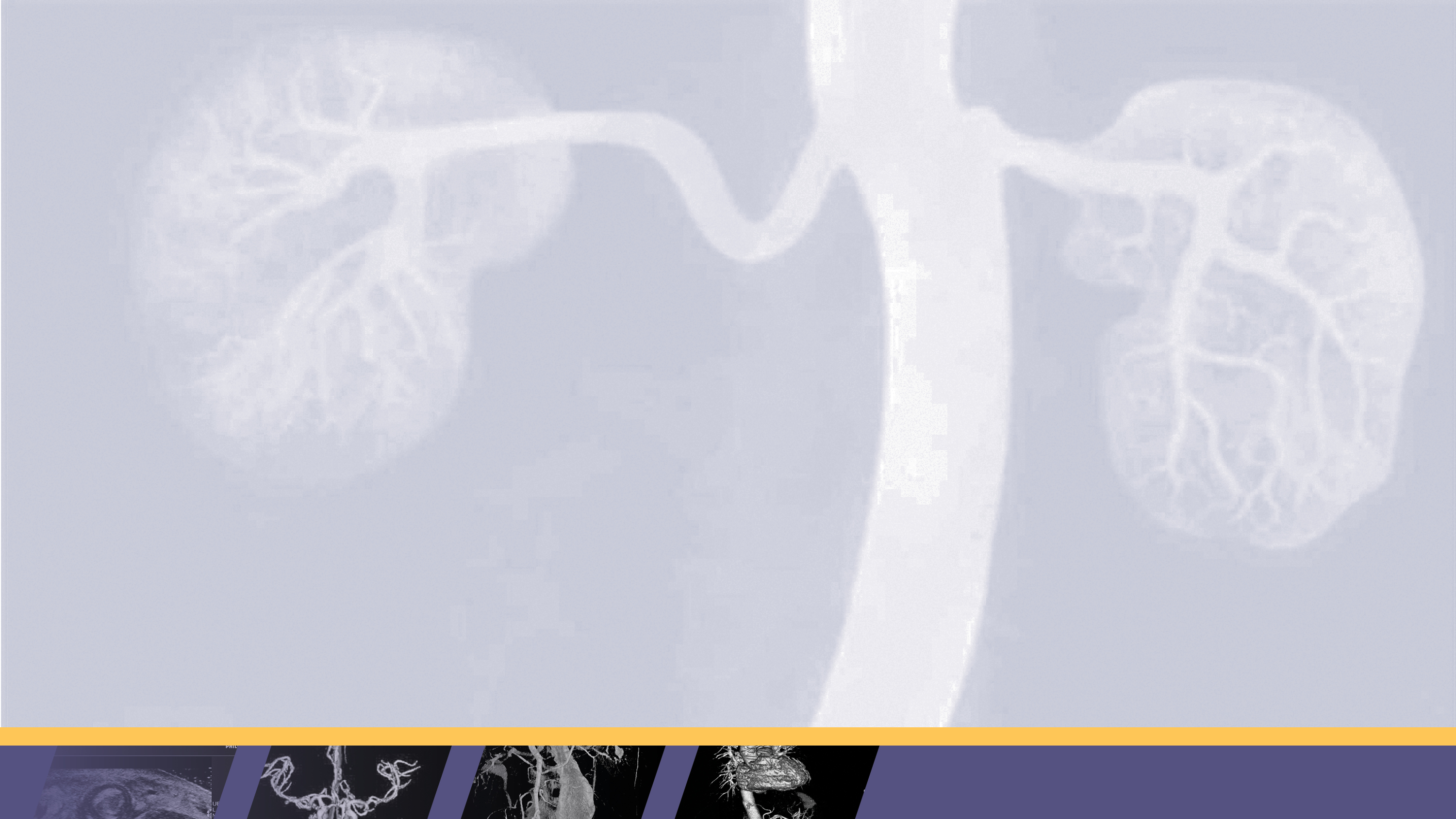 Devices
Wheelchair 
Walker
Knee scooter
Crutches
Ramp
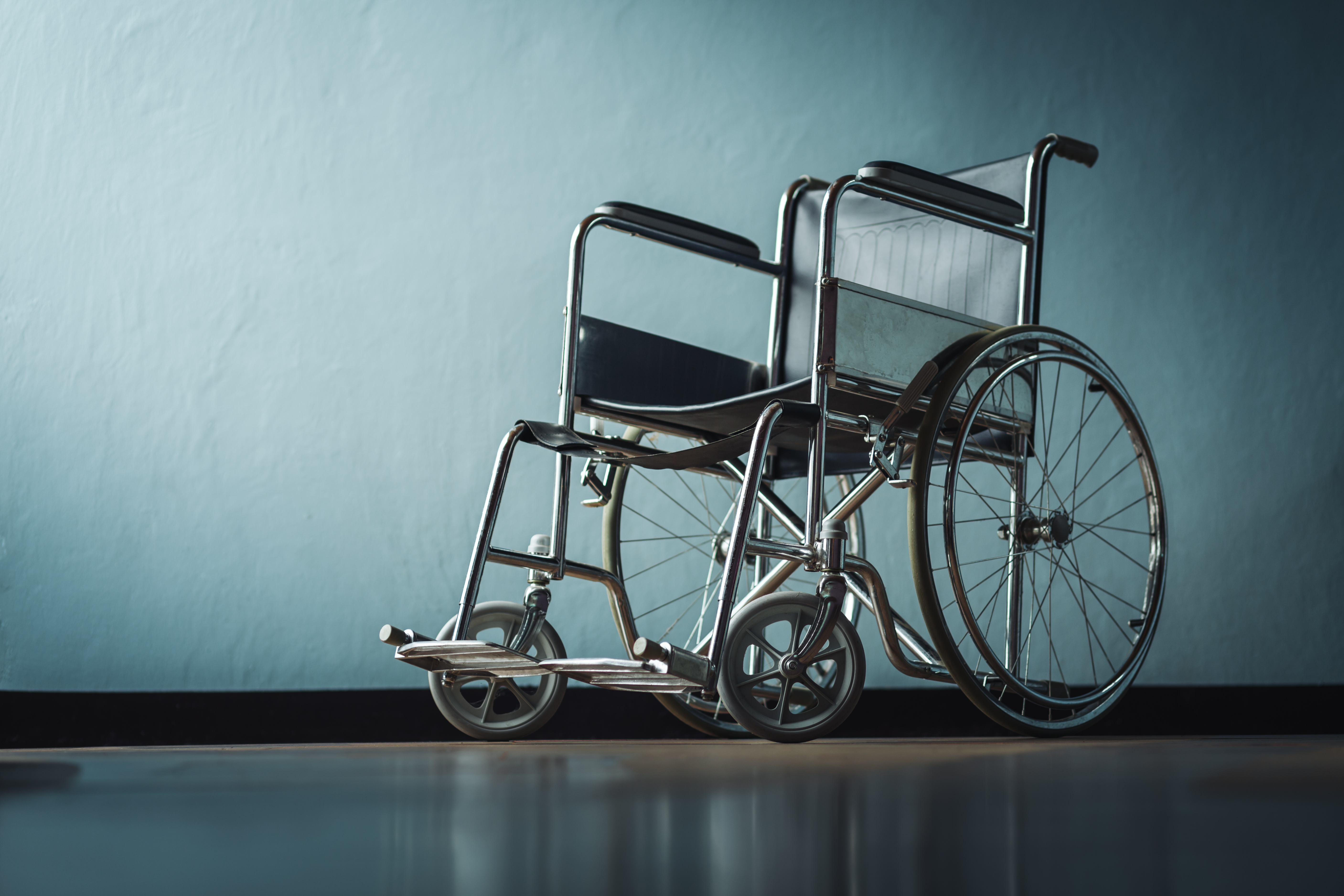 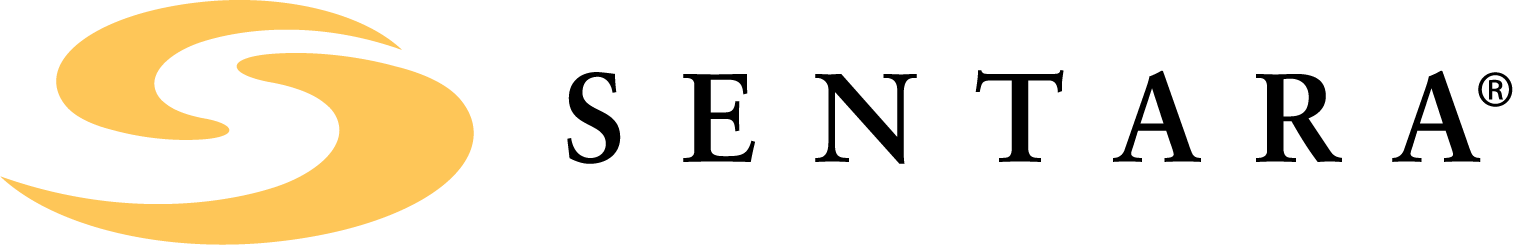 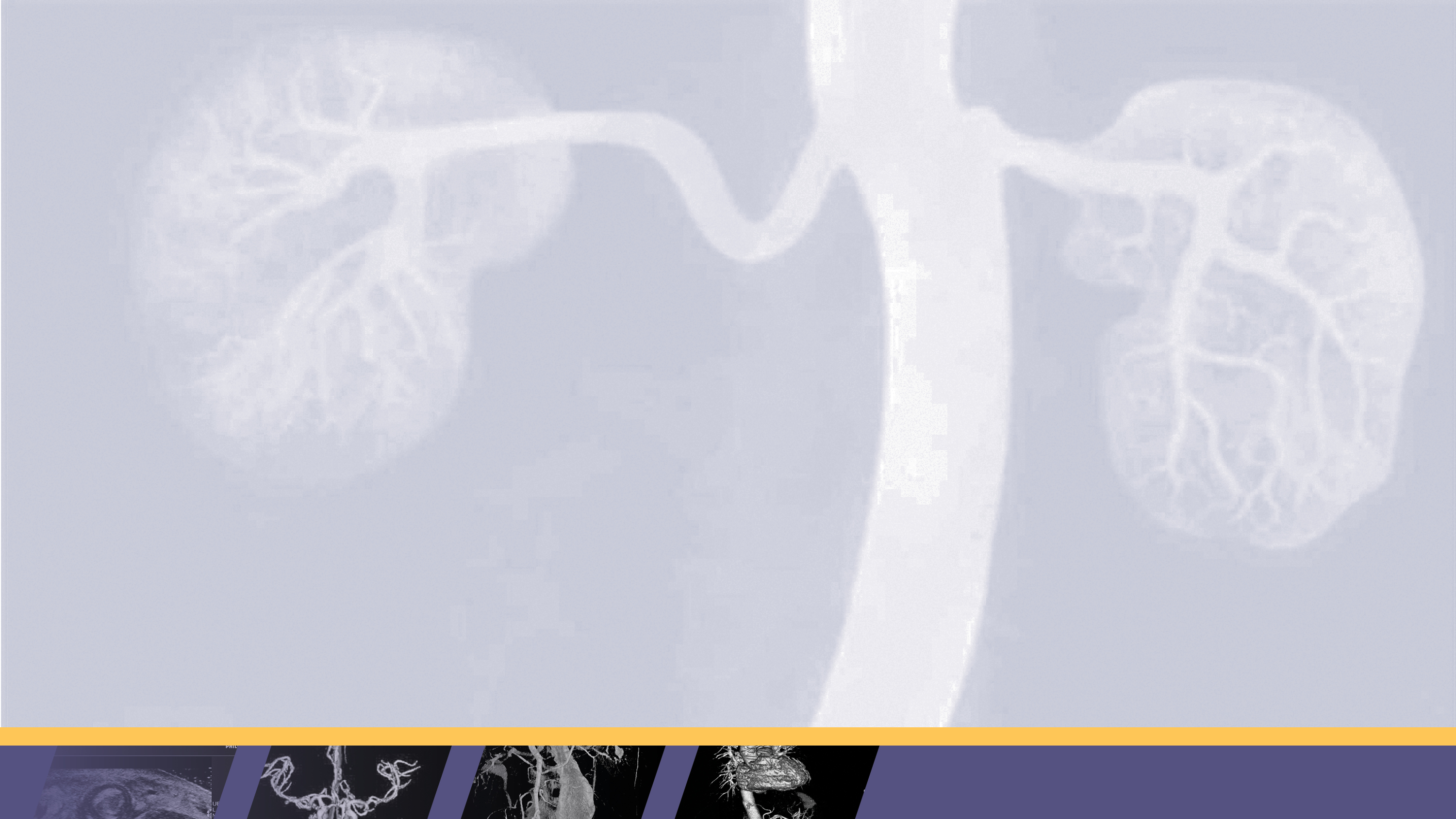 TRX
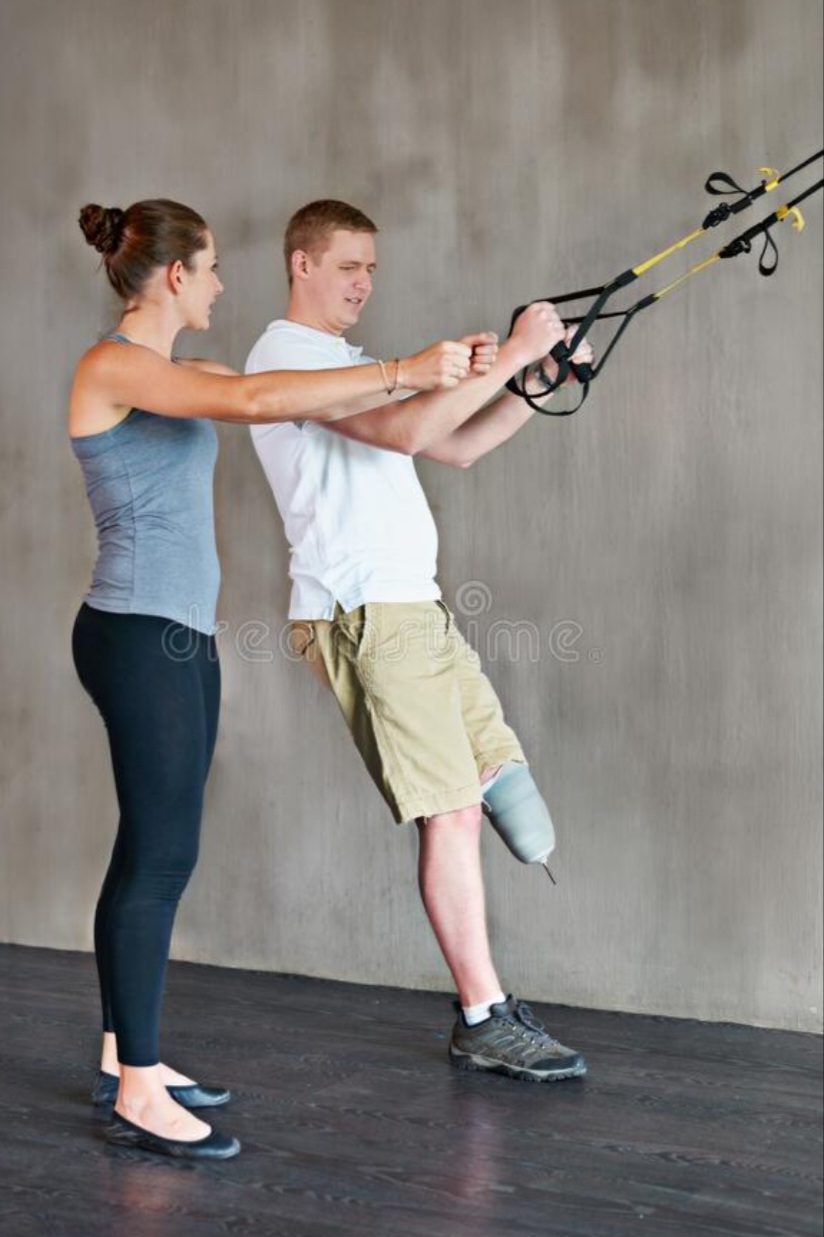 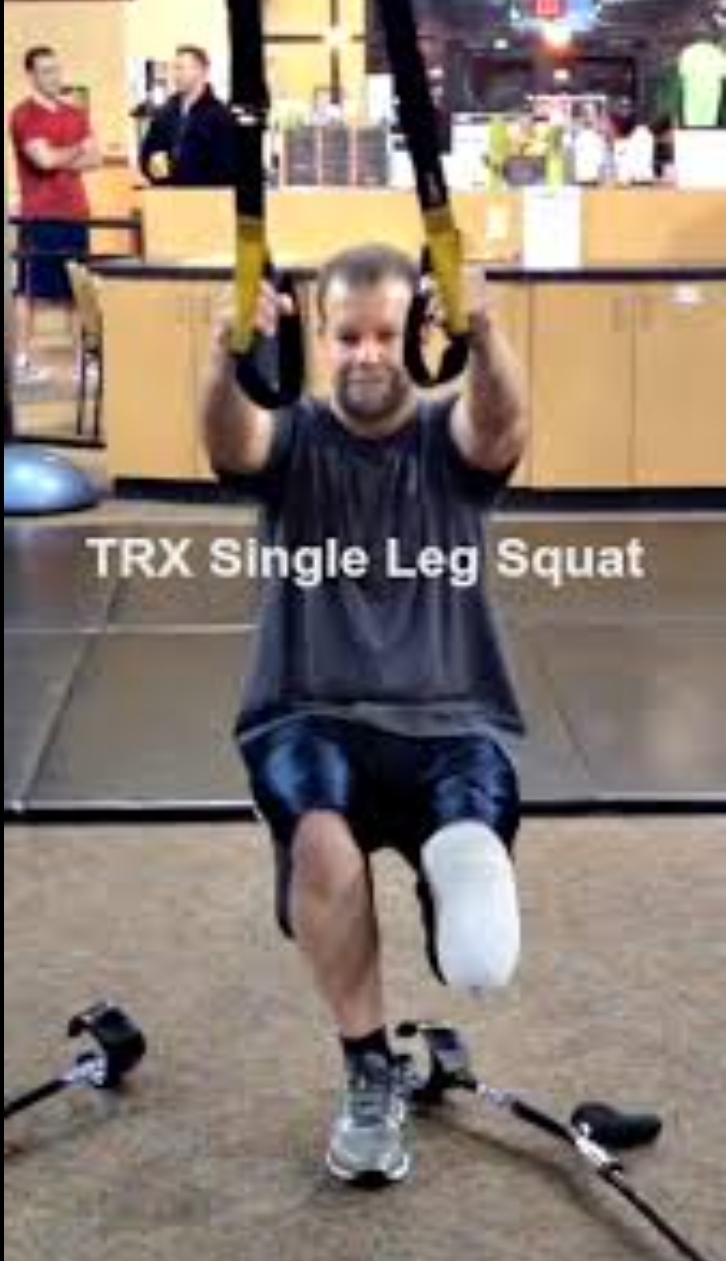 Born in 2005
Suspension system
Price ranges $35-$139
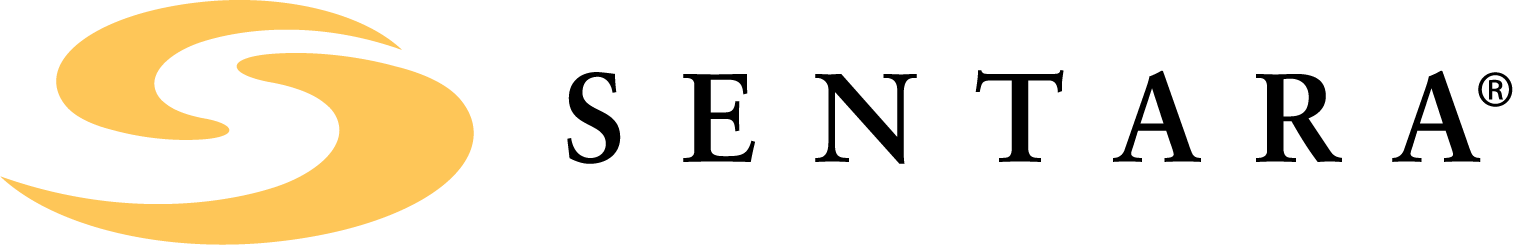 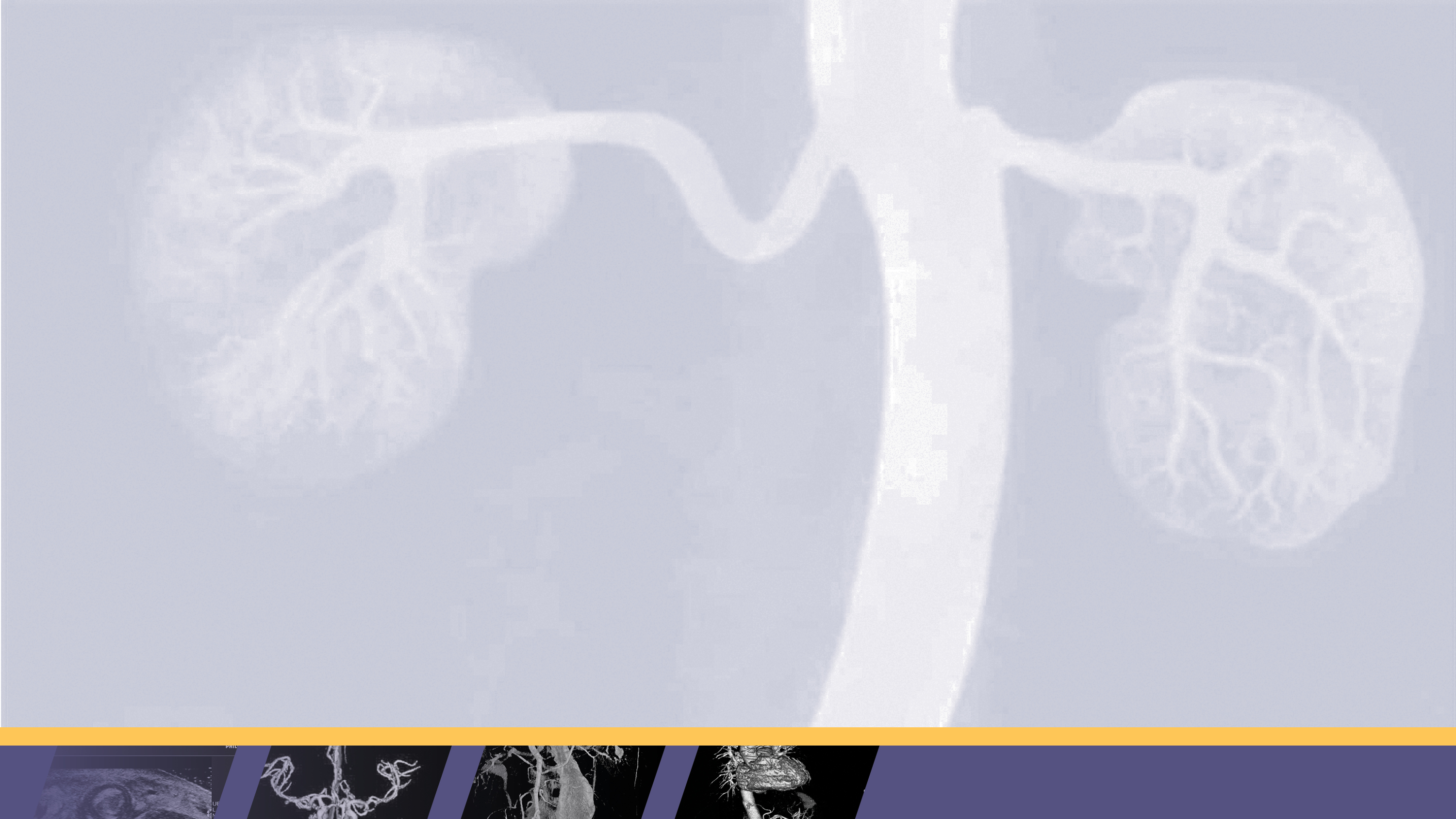 Social
New way of life concerns
Social interactions
Information
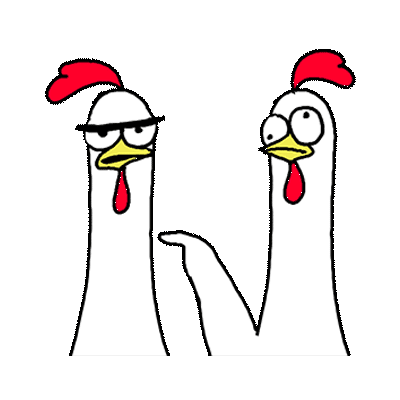 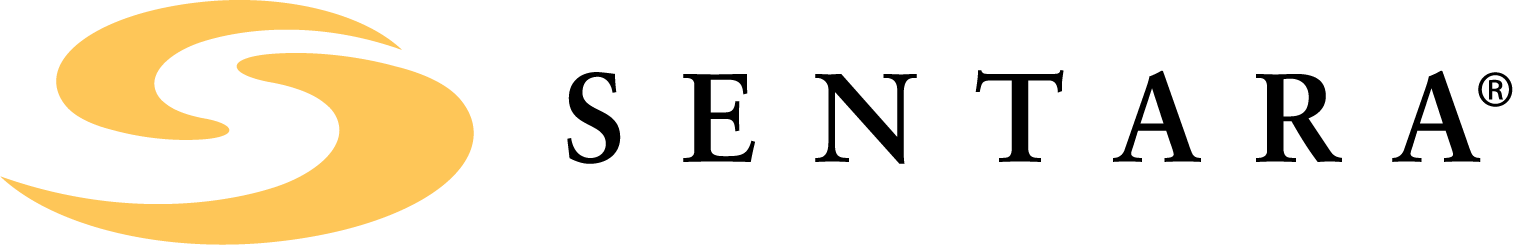 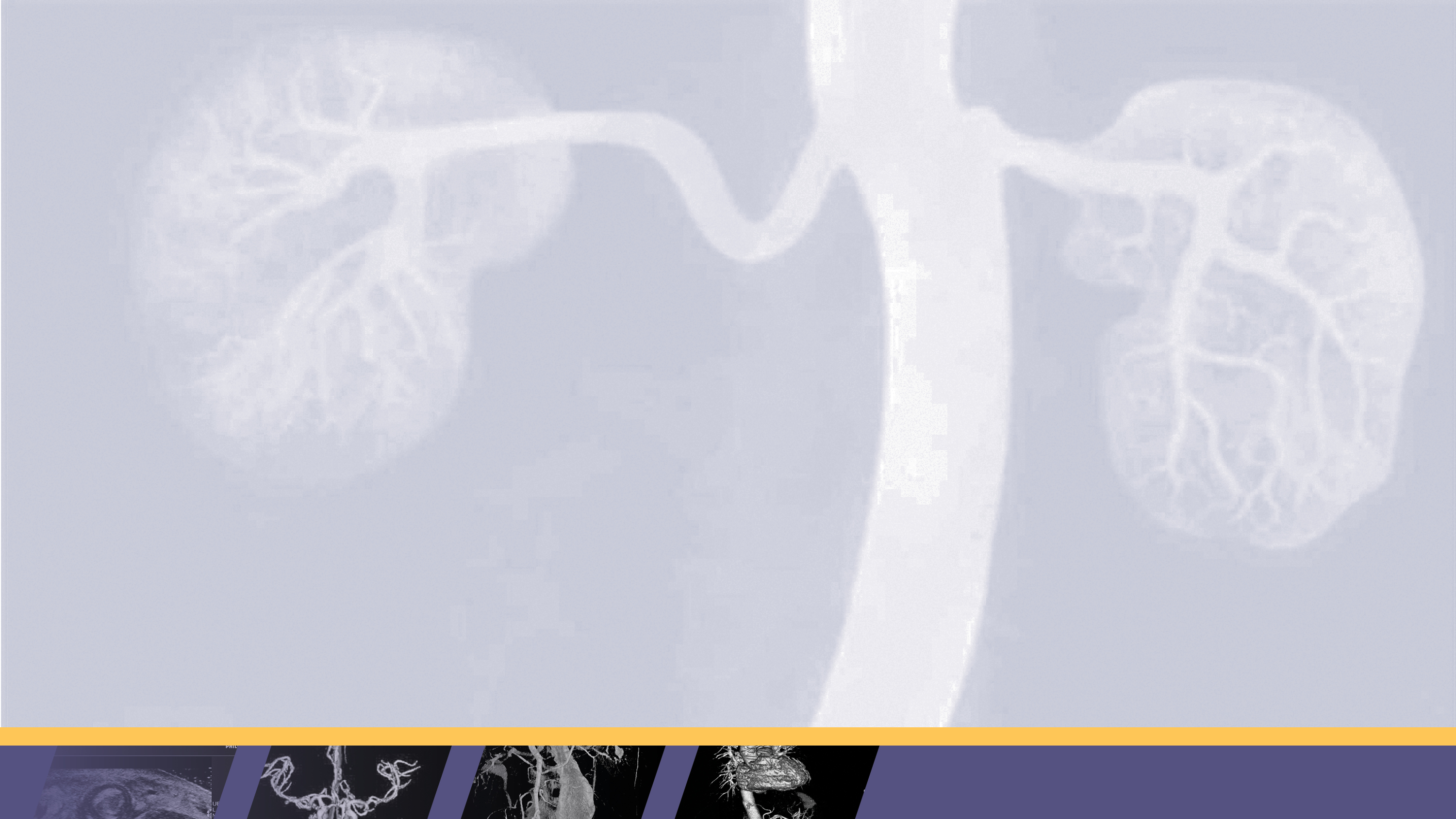 It Takes a Village
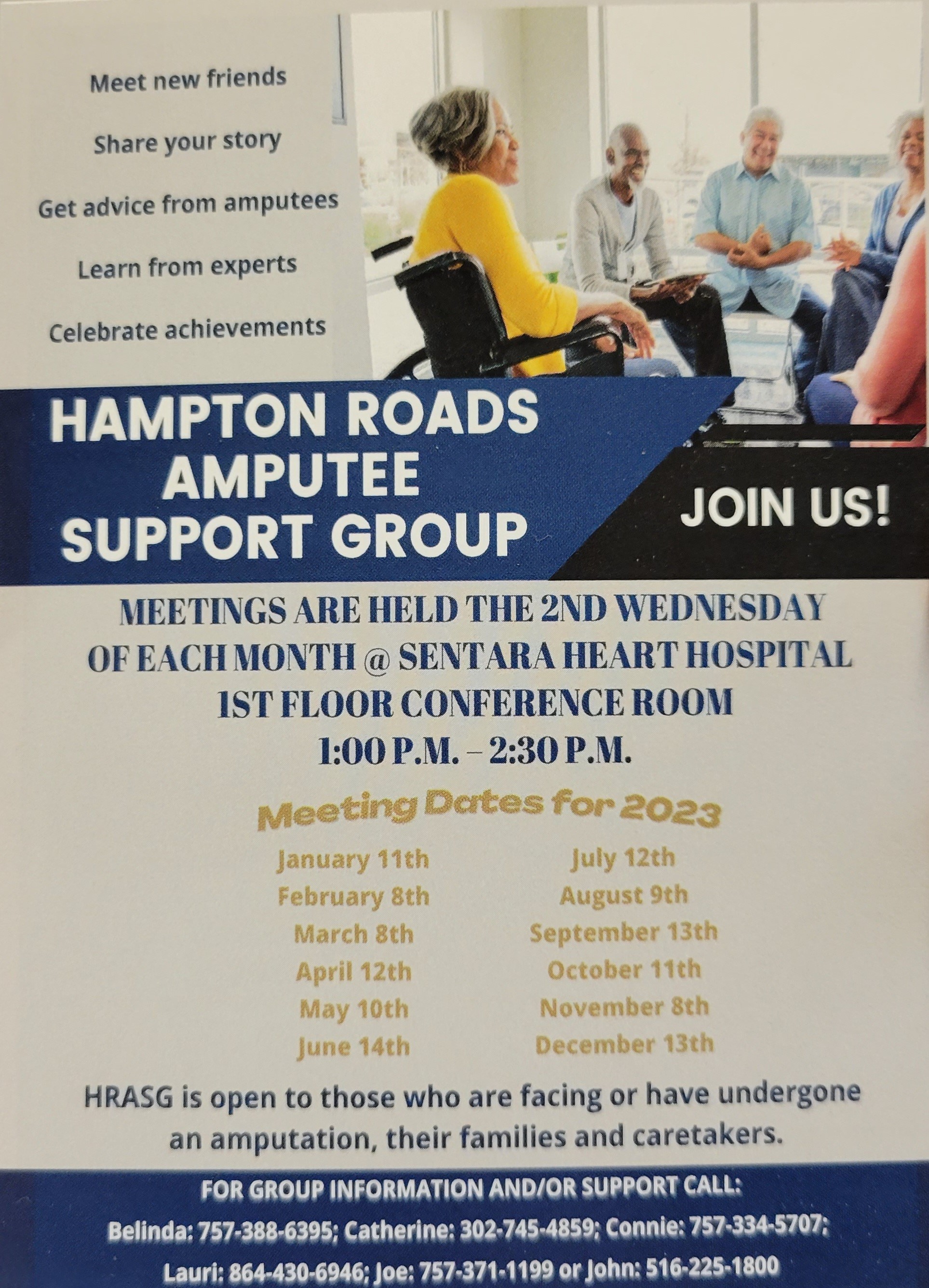 Amputation Clinic
Surgery representative
Social worker
Prosthetics
Physical therapy
Support Group
Other Resources
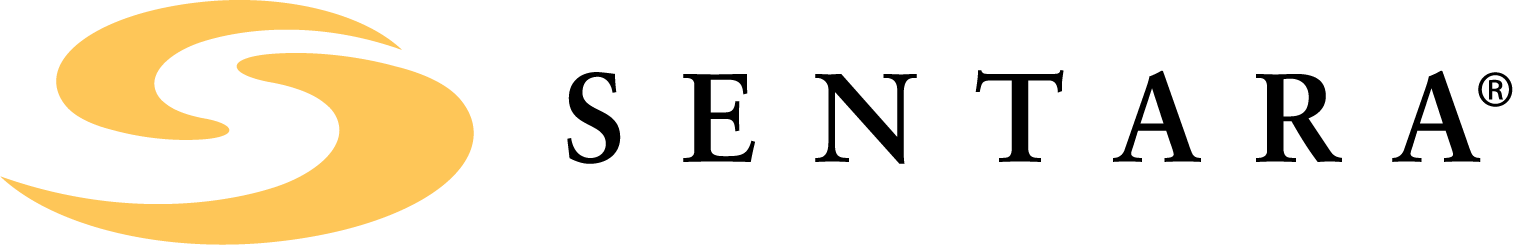 [Speaker Notes: I get by with a little help from my friends- The Beatles 1967, maybe not take all the lyrics to heart, but it does take a village to "raise" an amputee]
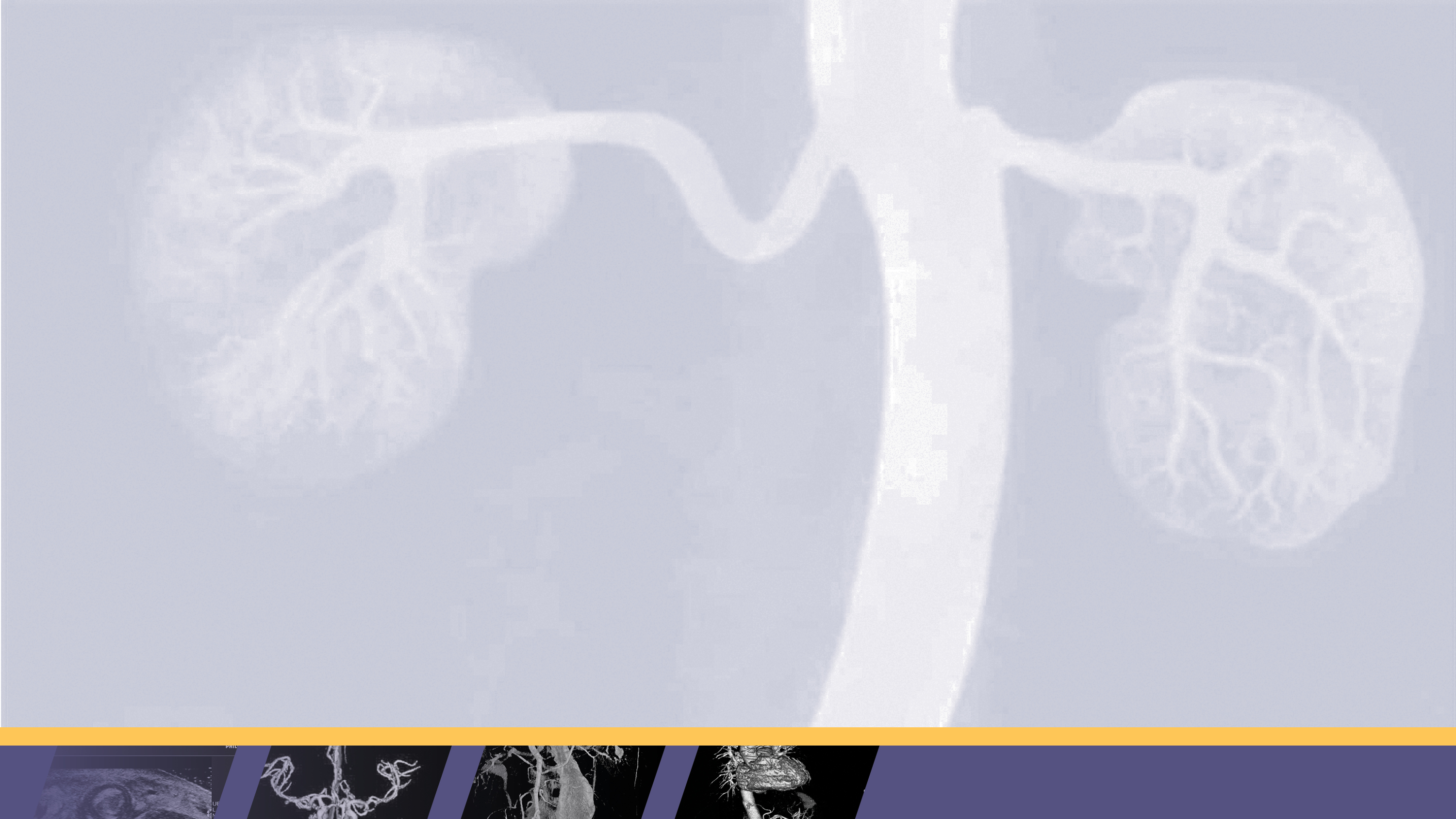 Operation Ramp It Up
Launched in 2014
Originally just Vets
Volunteers all over the country
https://operationrampitup.com
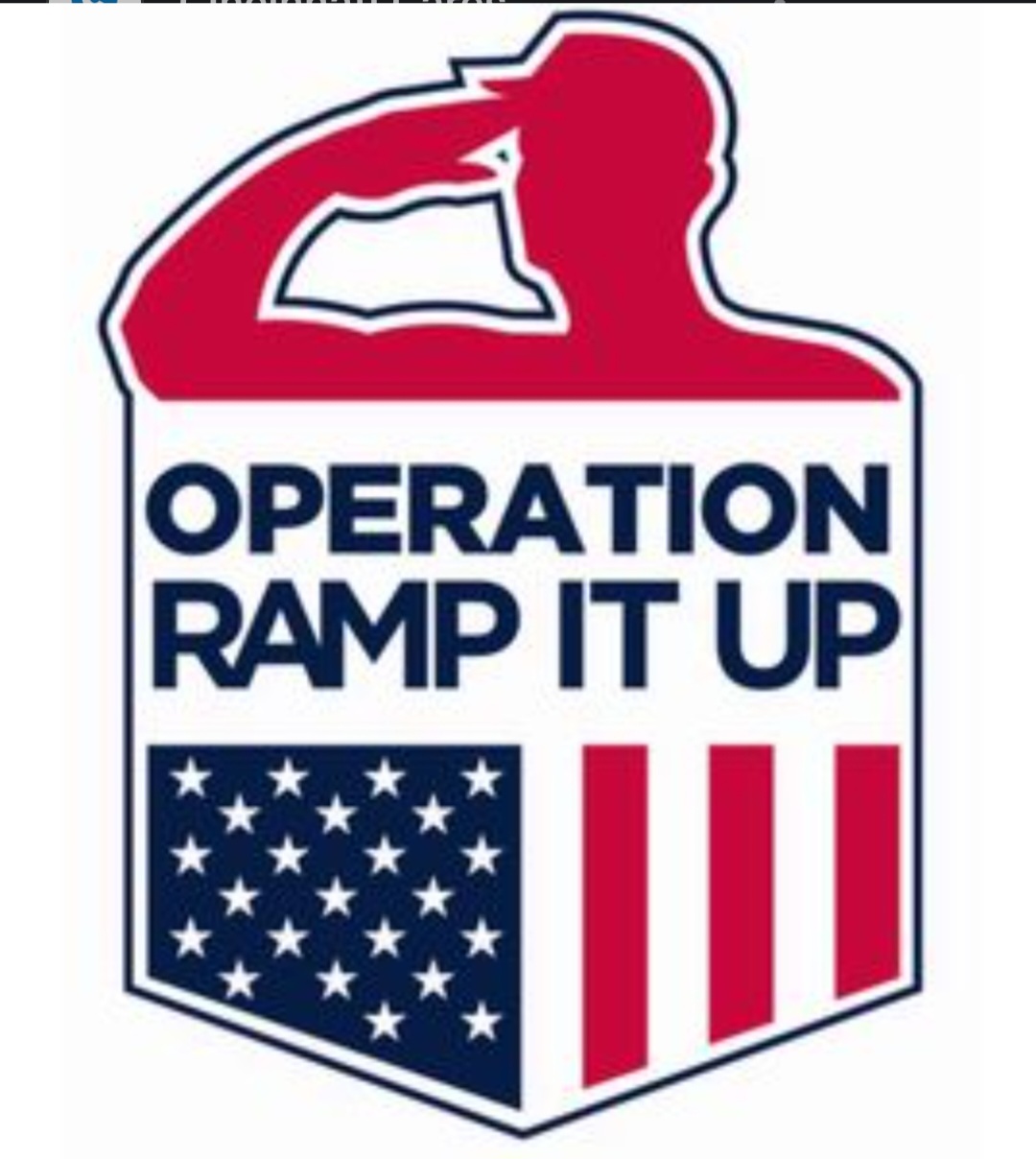 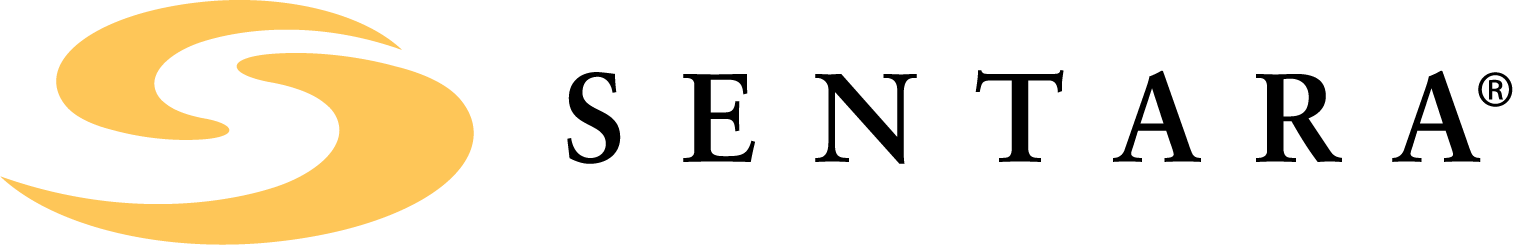 [Speaker Notes: Stumbled across this project while listening to a national AM radio show
Started by a UPS driver in Ohio
Ramps are built within 4-6 hours
Includes all with mobility issues
As of Jan 2022 over 250 ramps installed or recycled in 39 states]
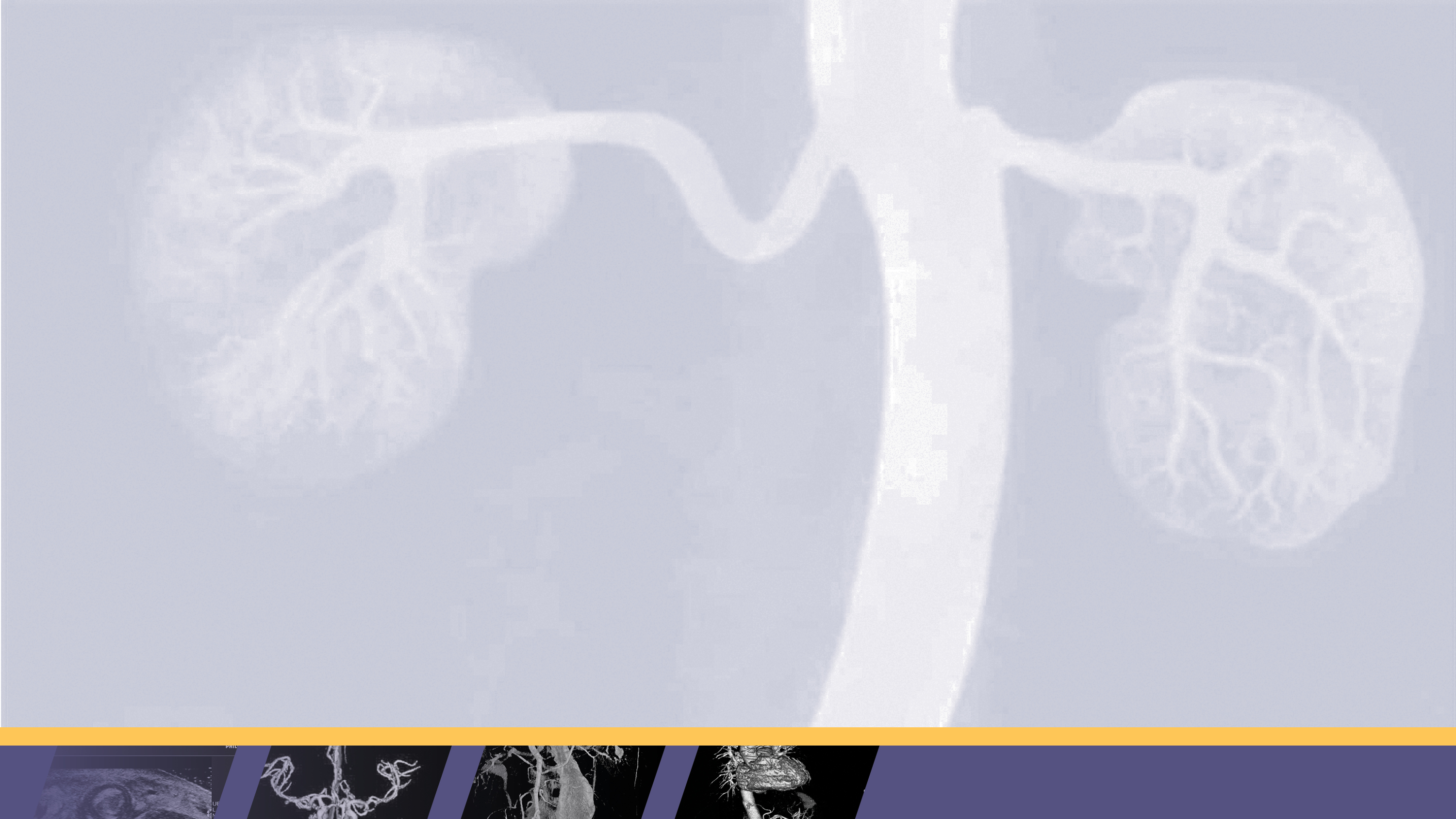 Let's Get a Jump on the Ramp
"The Perfect World"
Confront the issue
Talk to the surgeon
Meet with Prosthetics
Start preparing environment
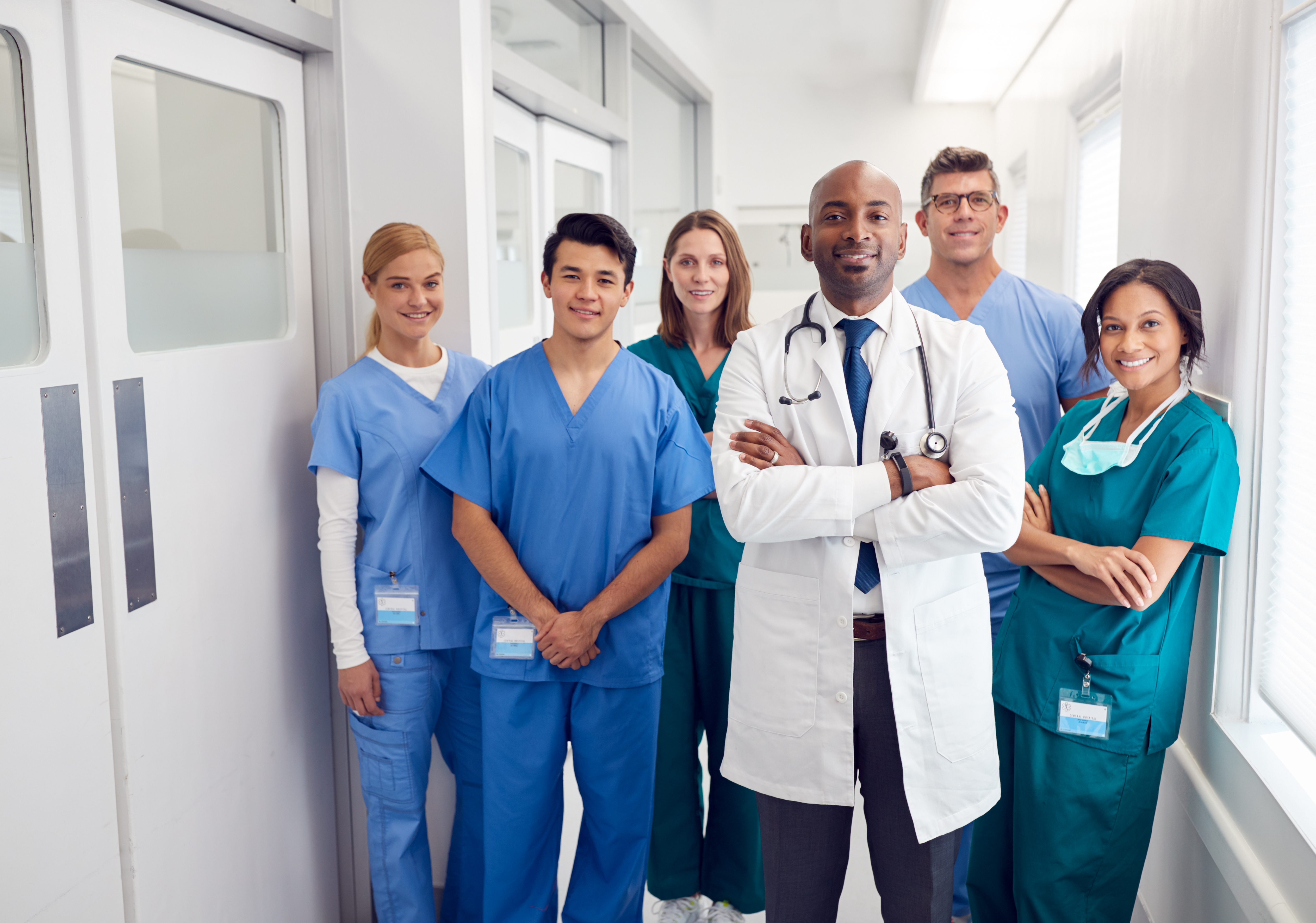 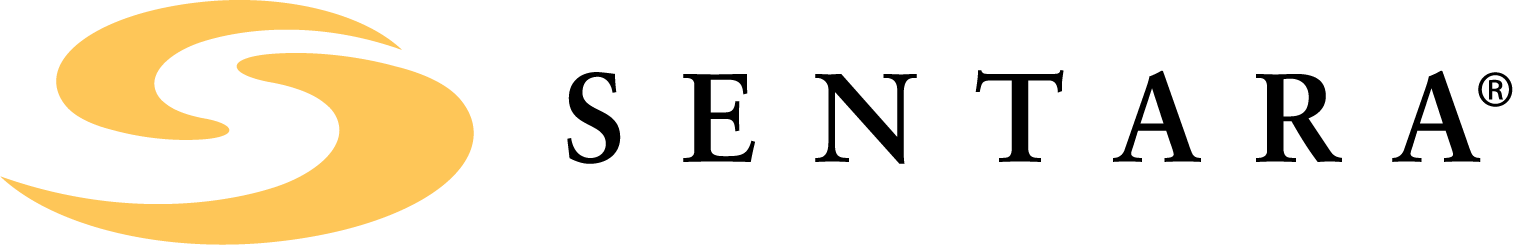 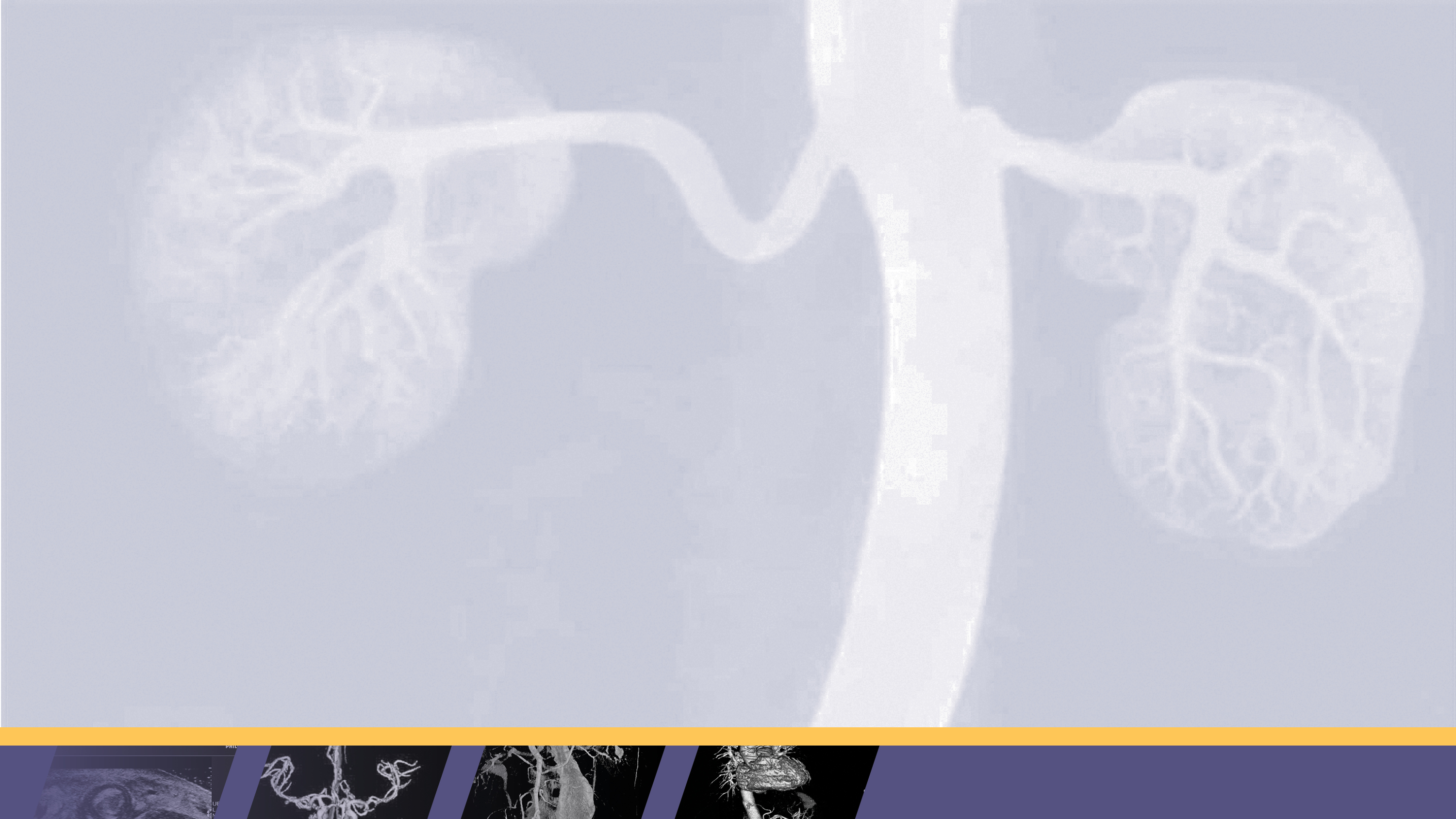 In Conclusion
Let's remember PREVENTION is key
Make the patient a part of the care team
Never hesitate to reach out or refer
Building the ramp early = better outcomes
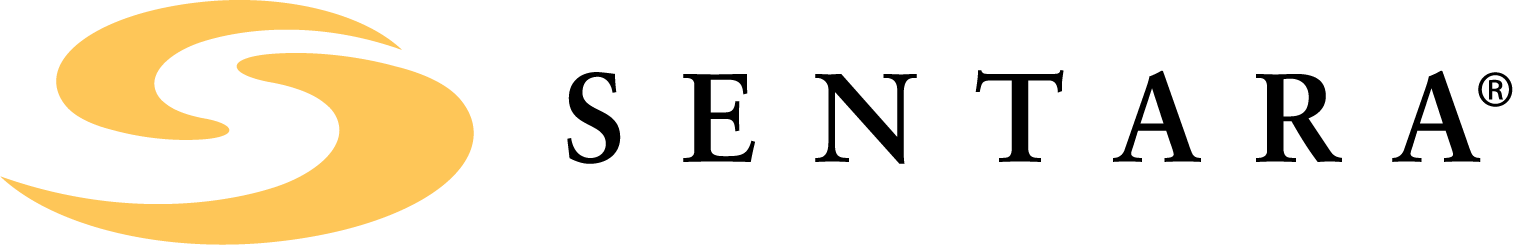 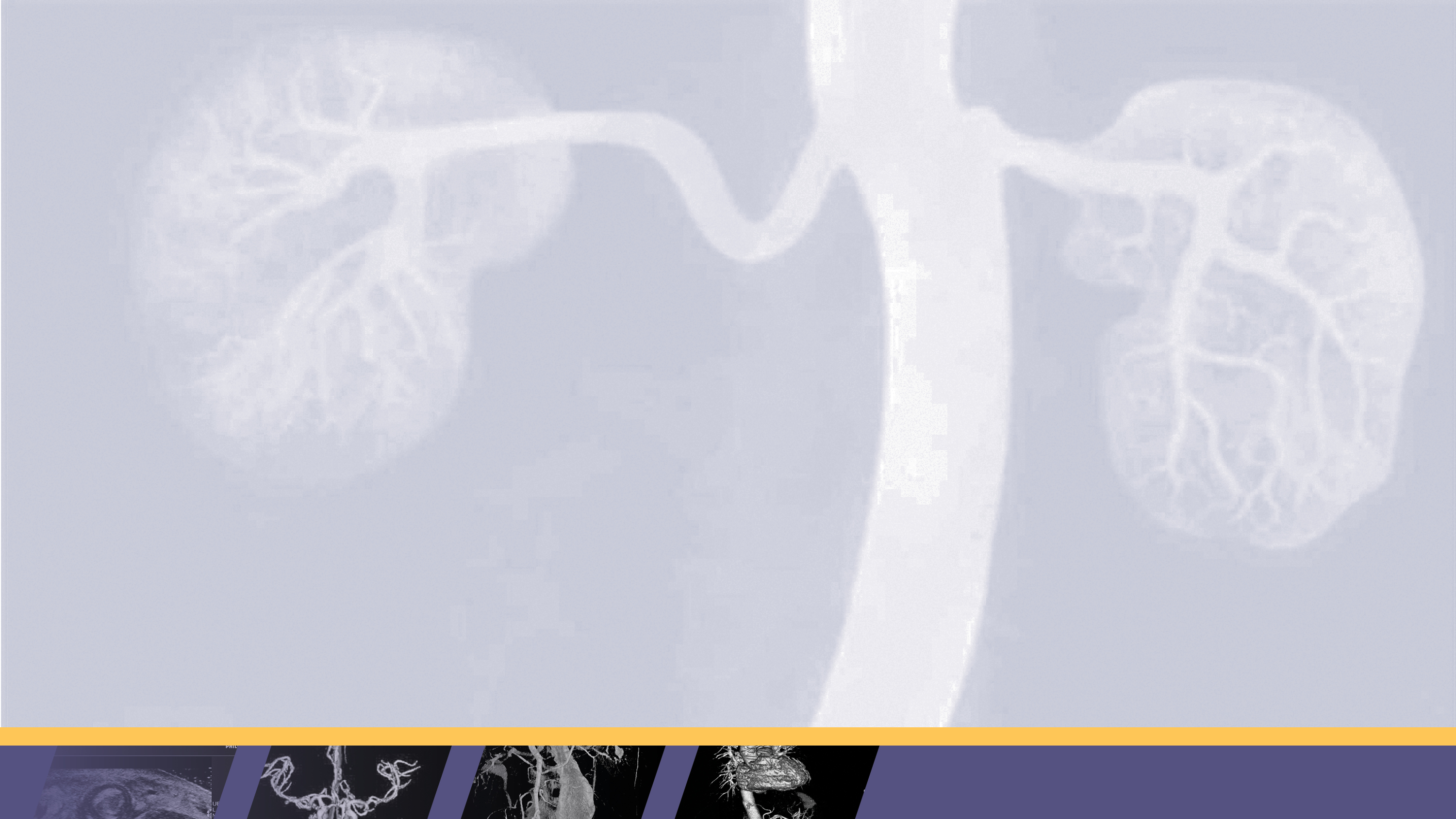 Thank you!!
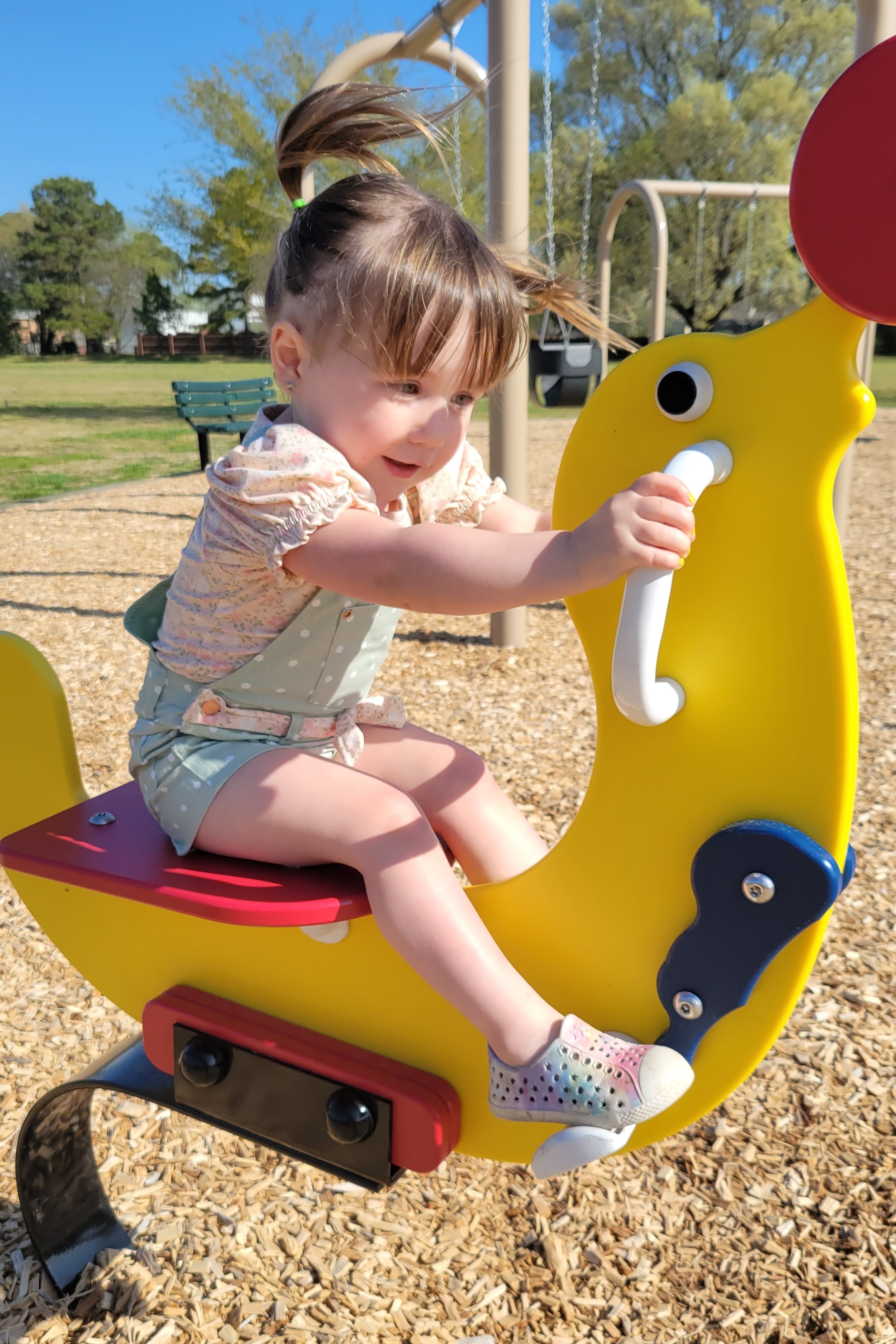 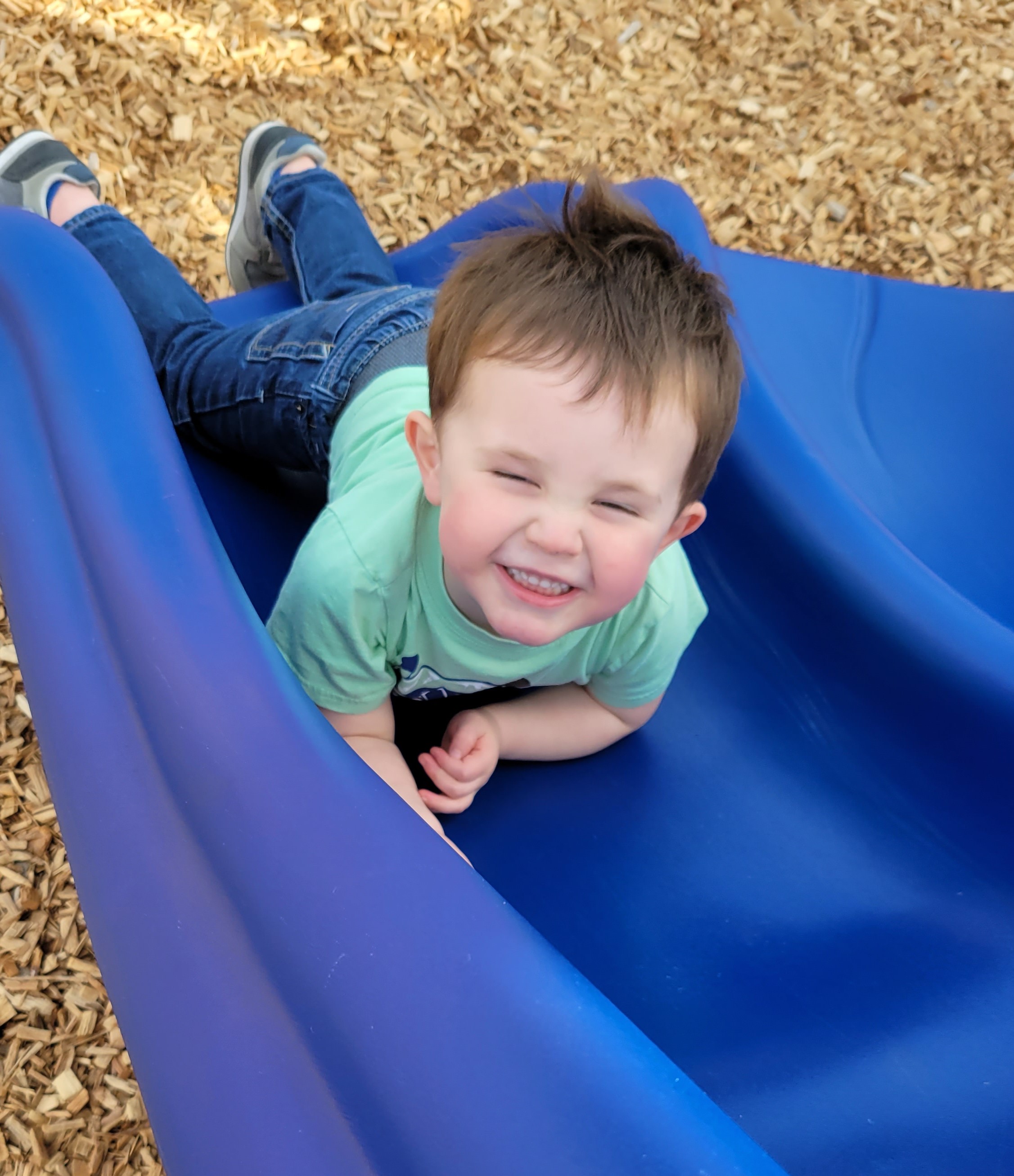 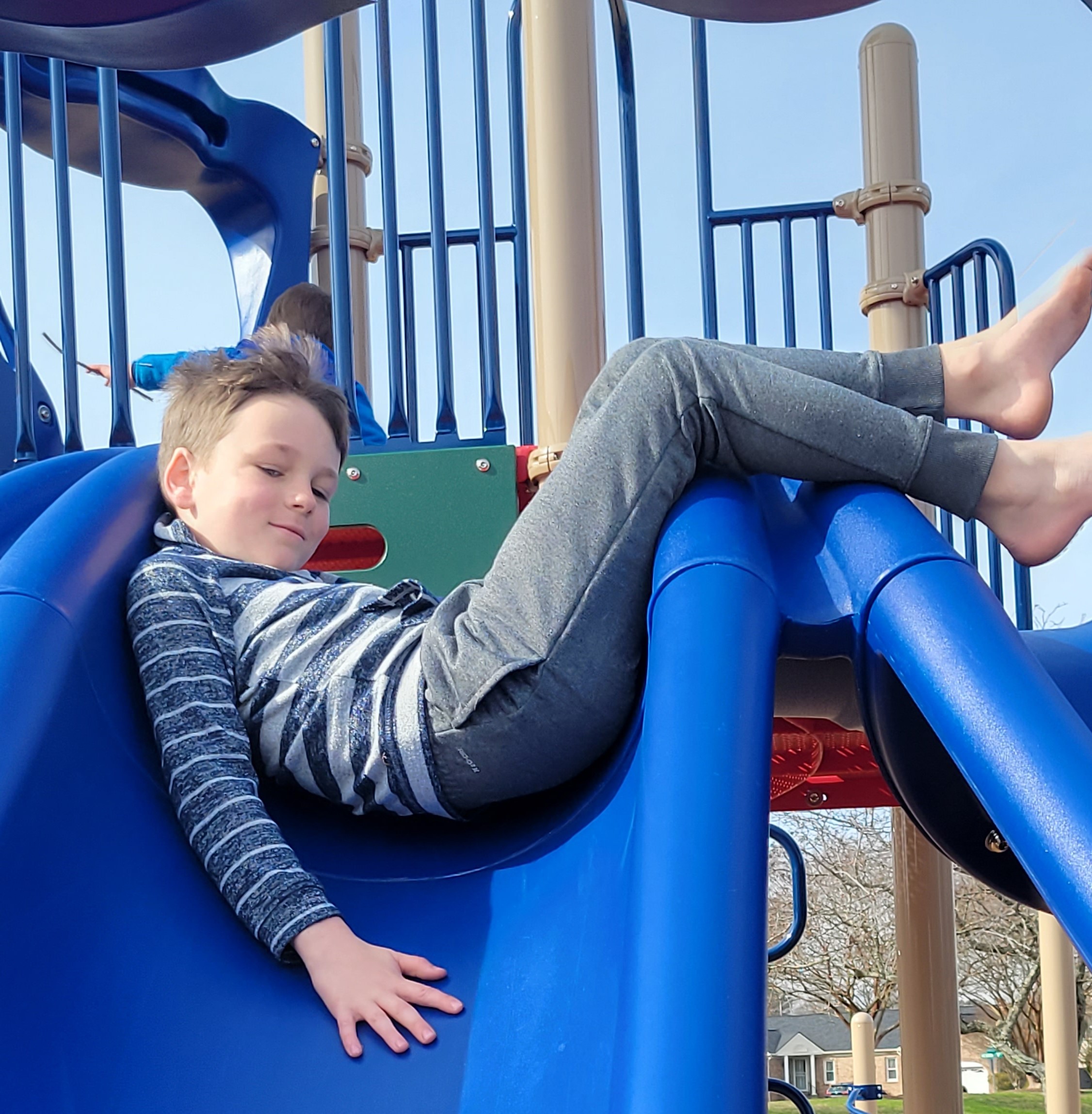 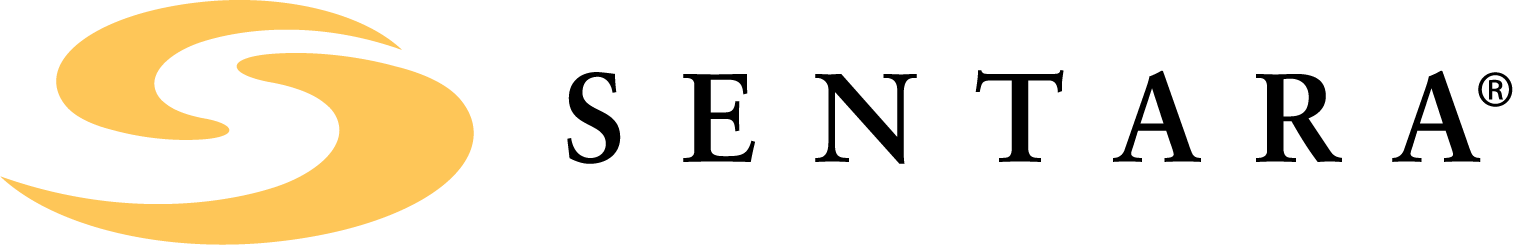